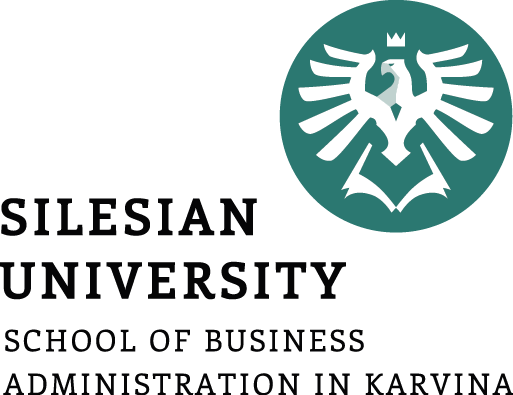 Cizojazyčná příprava AJ 4
Market
Janusz Karpeta
Cizojazyčná příprava 4
Outline of the presentation
Vocabulary 
Market
Functions of a market  
Conclusion
Vocabulary
Keywords in market:

Buyer - kupující
Demand -  poptávka
Direct costs – přímé náklady
Fixed costs – fixní náklady
Goods - zboží
Market agent – tržní subjekt 
Market economy – tržní ekonomika
Market forces – tržní síly
Supply - nabídka
Overhead costs – režijní náklady
Price – cena
Purchase – nákup
Seller – prodávající 
Serve – sloužit
Services – služby
Transact – obchodovat 
Variable costs – variabilní náklady
Market
A market is a mechanism for the exchange of activities – and their results in the form of goods and services – among various economic subjects called market agents. 

They act as buyers and sellers and exchange goods and services by means of money. 

A market also represents a social structure because its existence and functions anticipate an active involvement of all those who participate in market activities. 

The market is the basic element of market economy and one of the key categories in any modern economic system.
Market
As opposed to simple selling, a market implies trade that is transacted with some regularity and regulation, and in which a certain amount of competition is involved; it arises whenever groups of buyers and sellers come together, and allows the operation of supply and demand.

A market agent can generally be defined as a subject or entity within the market that makes economic decisions and engages in economic activities. 

Since this term often appears in professional lectures and literature, let us state it is another expression for the main economic subjects such as households, firms and the state.
Market
The market mechanism is a process in which three main components interact: demand, supply and price.

They are often referred to as market forces, at other times they are called elements of market mechanism. 

Let us consider now the market elements in detail. 

Demand is term for a certain quantity of a certain type of goods and/or services which the buyers are willing to buy at a certain price. 

A demand can be: individual (by one single interested person), partial (for one single product or service) and aggregate (the total of all intended purchases, an average value of many inquirers and many types of goods and services).
Market
Supply is a term for a certain quantity of a certain type of goods and/or services which the sellers are willing to supply at a certain price. 

A supply can be: 

individual (by one single seller / producer), 

market (of a certain type of goods, the sum of all individual offers in a certain market) and 

aggregate (the total of all market supplies). 

price shows the amount of money which the buyers are prepared to pay in order to obtain a certain type of good or service. It also shows what amount of money is acceptable for the sellers to be able to offer such goods or service.
Functions of a market
Markets are useful if they serve well the needs of a society and if their existence is not misused for any improper practices, selfish interests and harmful ventures to the detriment of the majority of population. 

Monopolistic aspirations such as overregulation and too restrictive policies produce mostly negative effects.

In general, a market is expected to prove its merits mainly in the following directions:

1. Firstly, any meaningful transaction involving goods or services is preceded by an exchange of information between buyers and sellers.
Functions of a market
2. Except for special forms trade (e.g. barters, where one commodity is directly exchanged for another), most transactions effected in markets are based on the evaluation of commodities and/or services by prices.

The universal medium of exchange is money. 

3. Infinite numbers of information exchanges and subsequent transactions, using the above instruments take place incessantly throughout the world; 

assortments, quantities, prices and other terms are quickly adjusted in a continuing process which ultimately influences supply and demand and contributes to allocative efficiency.
Functions of a market
4. In this way, markets act as true regulators of many economic processes. 

They serve as reliable signallers of impending disproportions. 

They are also stimulators of innovations and advance by encouraging competition or warning of insufficient resources. 

Exchanges in markets actually concern exchanges of activities and ownership rights among economic subjects, which are subsequently realized in material forms.
Conclusion
Keywords in market

Market  

Functions of a market